Don't drop me outside 
ICONMES
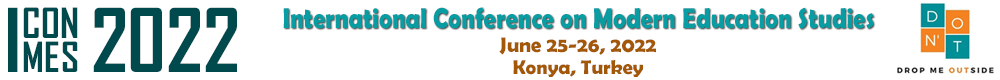 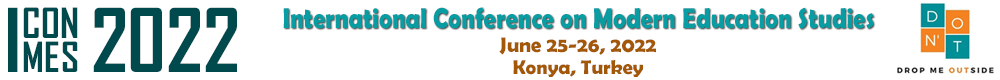 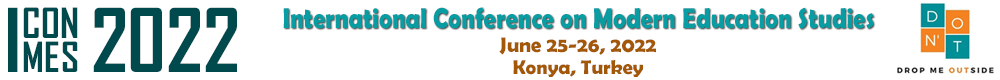